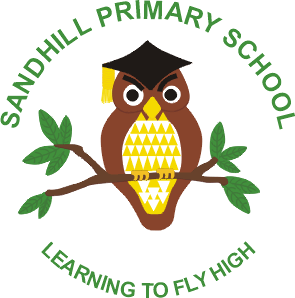 Sandhill Primary School
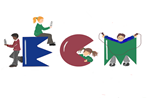 Our Vision for Our Subject
MUSIC
Intent:
At Sandhill Primary School, children gain a firm understanding of what music is through listening, singing, playing, evaluating, analysing, and composing across a wide variety of historical periods, styles, traditions, and musical genres. We are committed to developing a curiosity for the subject, as well as an understanding and acceptance of the validity and importance of all types of music, and an unbiased respect for the role that music may wish to be expressed in any person’s life. We aim to provide children with the opportunity to progress to the next level of their creative excellence.
Implementation:
The music curriculum ensures children sing, listen, play, perform and evaluate. This is embedded in the classroom activities as well as the weekly singing assemblies, various concerts and performances and the learning of instruments. Through the musical program Charanga, teachers are able to produce inclusive lessons for all children to access the musical curriculum in a fun and engaging way, further promoting a love of learning. Teachers deliver music following the Charanga programme, designed specifically for the teaching of music in primary schools. 

Charanga lessons are planned in sequences to provide children with the opportunities to review, remember, deepen and apply their understanding. The elements of music are taught in classroom lessons so that children are able to use some of the language of music to dissect it, and understand how it is made, played, appreciated and analysed. In the classroom children learn how to play the guitar and a variety of percussion instruments. Playing various instruments enables children to use a range of methods to create notes, as well as how to read basic music notation. They also learn how to compose, focusing on different dimensions of music, which in turn feeds their understanding when listening, playing, or analysing music.

Composing or performing using body percussion and vocal sounds is also part of the curriculum,
which develops the understanding of musical elements without the added complexity of an
instrument.
Impact:
Music enables children to develop an understanding of culture and history, both in relation to
children individually, as well as ethnicities from across the world. Children are able to enjoy music in
as many ways as they choose – either as listener, creator or performer. Children have the
opportunity to discuss and share their own thoughts, opinions and ideas, acknowledging and
respecting that these may vary and that this is positive. They can dissect music and comprehend its
parts. They can sing and feel a pulse.

At Sandhill Primary School children are provided with opportunities to further and support their understanding. External interests and talents are also encouraged and showcased in class and assembly, ensuring that everyone is challenged regardless of previous musical experience. Children have an understanding of how to further develop skills less known to them, should they ever develop an interest in their lives.